Sedgemoor South East, AW056
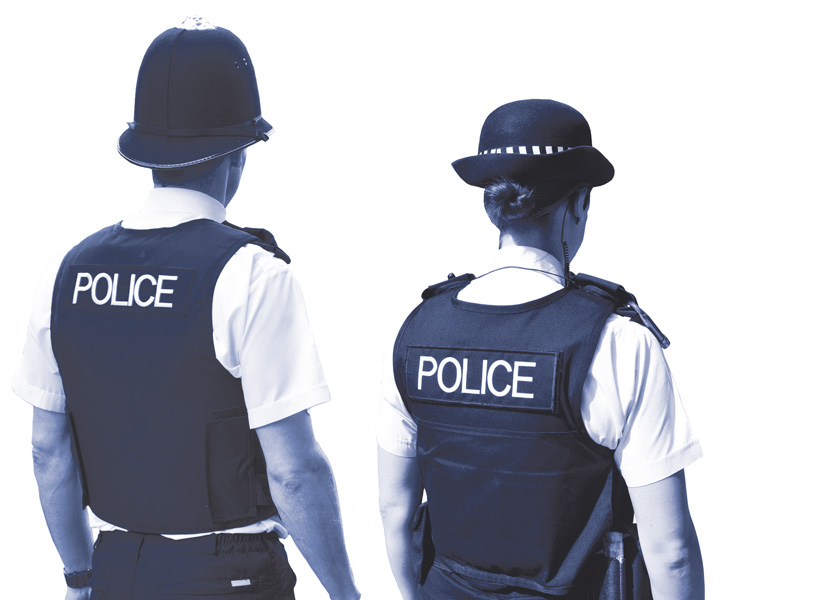 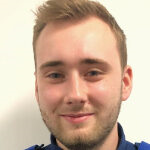 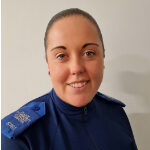 SERVE. PROTECT. RESPECT.
SERVE. PROTECT. RESPECT.
Police Community Support Officer
8127 Benjamin Simpkin
07889 659932
Police Community Support
Officer
 6761 Georgia Coles
07889 659466
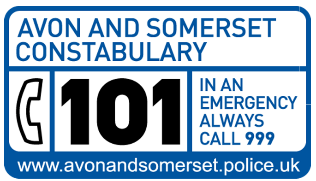 @ASPSedgemoor
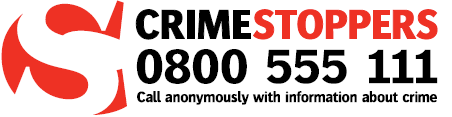 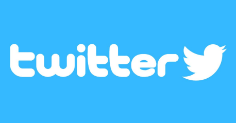 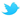 Contact us

:    https://www.avonandsomerset.police.uk/your-area
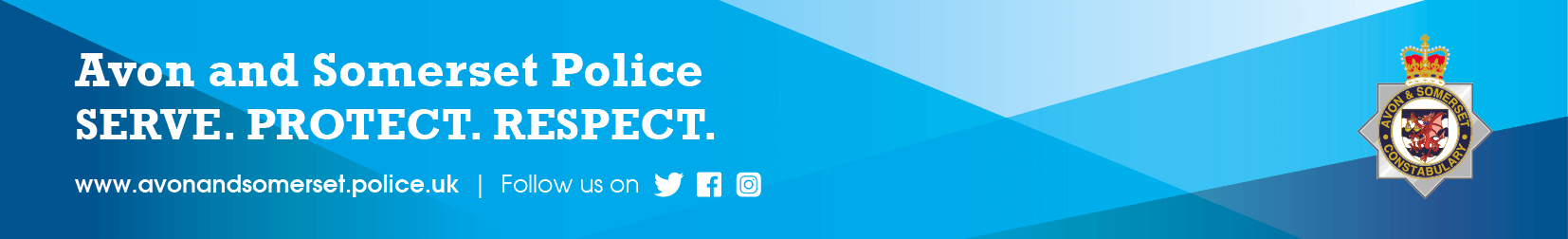